ФЕДЕРАЛЬНОЕ ГОСУДАРСТВЕННОЕ БЮДЖЕТНОЕ ОБРАЗОВАТЕЛЬНОЕ УЧРЕЖДЕНИЕ ВЫСШЕГО ОБРАЗОВАНИЯ
РОССИЙСКИЙ ГОСУДАРСТВЕННЫЙ АГРАРНЫЙ УНИВЕРСИТЕТ – МСХА ИМЕНИ К.А. ТИМИРЯЗЕВА
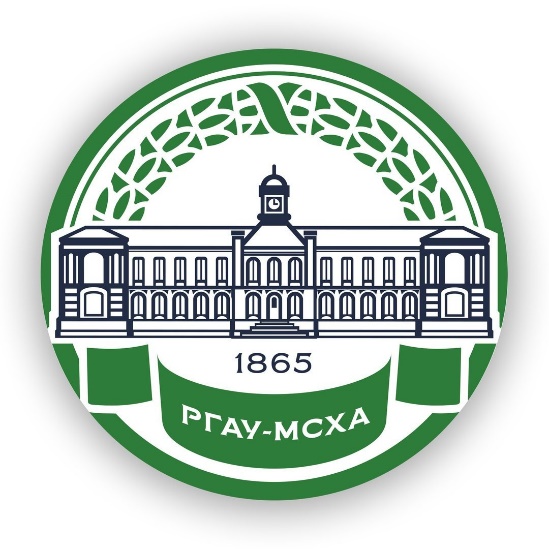 ИНСТУКЦИЯ ПО ДЕЙСТВИЯМ ПЕРСОНАЛА УНИВЕРСИТЕТА
ЗАХВАТ ЗАЛОЖНИКОВ
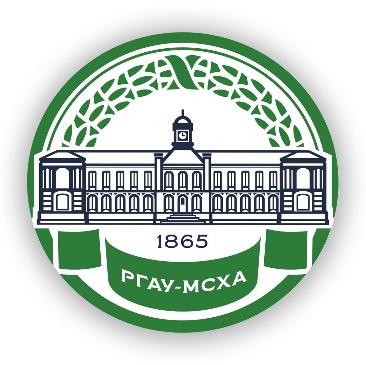 ЗАХВАТ ЗАЛОЖНИКОВ
Действия персонала
Как правило при подобных ситуациях в роли посредника при переговорах террористы обычно используют руководителей объектов.
Любой объект может стать местом захвата или удержания заложников.
При этом преступники могут добиваться достижения своих политических целей или получения выкупа.
Во всех случаях жизнь людей становится предметом торга и находится в постоянной опасности.
Захват всегда происходит неожиданно.
Выполнение мер предупредительного характера (ужесточение пропускного режима при входе и въезде на территорию объекта, установка систем сигнализации, аудио и видеозаписи, проведение более тщательного подбора и проверки кадров, организация и проведение совместно с сотрудниками правоохранительных органов инструктажей и практических занятий по действиям при чрезвычайных происшествиях) поможет снизить вероятность захвата людей.
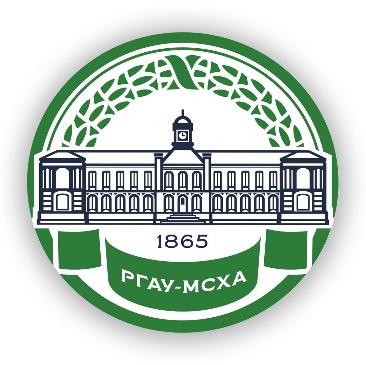 ЗАХВАТ ЗАЛОЖНИКОВ
Действия персонала
1.При нахождении рядом с местом захвата заложников попытаться покинуть опасную зону, уводя за собой находящихся поблизости людей.

2. Если есть возможность (1-й этаж) – через окна, запасные выходы эвакуироваться вместе с учащимися. НЕ ИСПОЛЬЗОВАТЬ ЦЕНТРАЛЬНЫЙ ВХОД.

3. При нахождении в помещении вблизи места захвата заложников, обеспечить блокирование входов всеми доступными средствами, в том числе мебелью.

4. Принять меры к прекращению паники и громких разговоров (звуков) в помещении.

При невозможности таких действий оставаться на месте.
5. Обеспечить размещение людей наиболее безопасным из возможных способов, как можно дальше от входов, ближе к капитальным стенам, ниже уровня оконных проемов, под прикрытием мебели.

6. Принять меры к переводу всех имеющихся в помещении средств связи и иных приборов (приспособлений), в том числе предназначенных для обеспечения учебного процесса в беззвучный режим либо их отключению.

7. Не допускать общения обучающихся и персонала по любым средствам связи.

8. При возможности сообщить в 102 и/или руководству/ Управление комплексной безопасности о захвате заложников любым доступным способом.
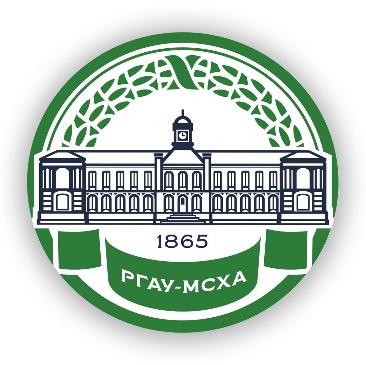 ЗАХВАТ ЗАЛОЖНИКОВ
Действия персонала
При нахождении рядом с преступниками
1. Не допускать паники.
2. Не пытаться договориться с преступником(ами). Это бесполезно и опасно.
3. Не вызывать ненавести и пренебрежения к ним.
4. Выполнять требования, если это не связано с причинением ущерба жизни и здоровью людей.
5. Не противоречить преступникам, не рисковать жизнью окружающих и своей собственной.
6. Не допускать действий, которые могут спровоцировать нападающих к применению оружия и привести к человеческим жертвам. 
7. Запомните как можно больше информации о террористах (количество, особенности внешности, акцента, тематика разговора, манера поведения.
8.   Не смотреть ему/им в глаза.
9. Не привлекать к себе внимание.
10. Не заговаривайте с ним(и).
11. Если вам нужно что то сделать – поднимите руку и только после сообщите о своей просьбе; не обращайтесь к нему(им) первыми.
12. Не делать резких движений.
13. Ожидать прибытия оперативных служб.
14. Если есть лица, которым необходима медицинская помощь – спросив разрешение сказать об этом. 
Разблокировать входы и покидать помещения только по команде руководства либо оперативных служб.
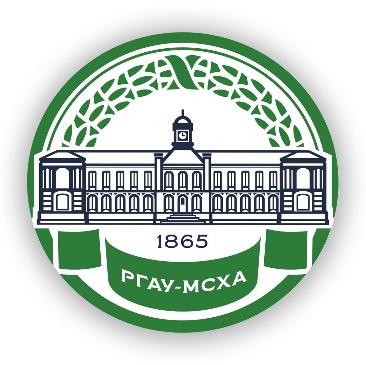 ЗАХВАТ ЗАЛОЖНИКОВ
Действия персонала
При действиях правоохранительных органов по нейтрализации преступников рекомендуется:
Сохранять умственную и физическую активность. Помните, правоохранительные органы делают все, чтобы вас освободить
1. Лежать на полу лицом вниз, голову закрыть руками и не двигаться.
2. Не брать в руки какие-либо предметы, так как они могут быть восприняты как оружие.
3. Не бежать навстречу сотрудникам спецслужб или от них, так как они могут принять вас за преступника.
4. При ранении постараться не двигаться с целью уменьшения потери крови.
5. Если есть возможность, держаться подальше от проемов дверей и окон.
6. Выполнять все требования сотрудников спецслужб.